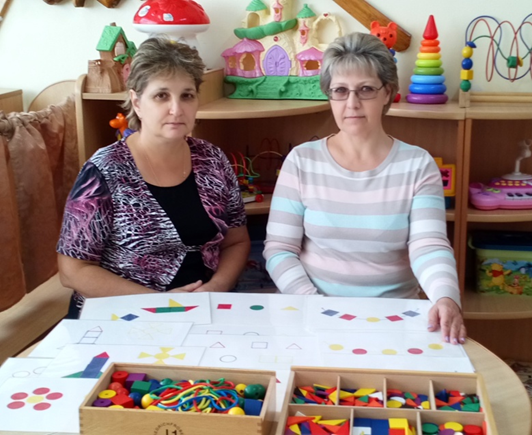 Воспитание сенсорной культуры младших дошкольников с использованием игрового набора «Дары Фрёбеля»
МБДОУ «Детский сад №87» г.о. Самара
Воспитатели Казакова Ю.Н., Саранцева Е.Г.
Для развития детей на современном этапе необходимо овладеть способами и приемами эффективной мыслительной деятельности. «Дары Фрёбеля» – это мобильно-методический комплекс, который обеспечивает развитие мотивации, и способности детей в различных видах деятельности. Позволяет корректировать ход игры под желания и возможности ребенка.
Игра «Назови фигуру»
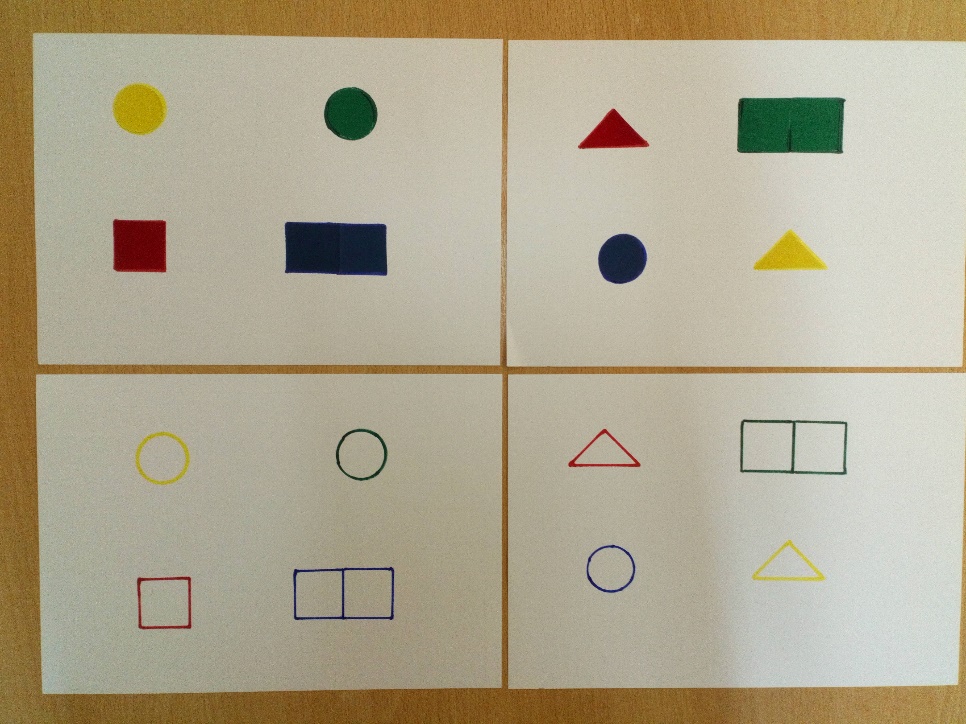 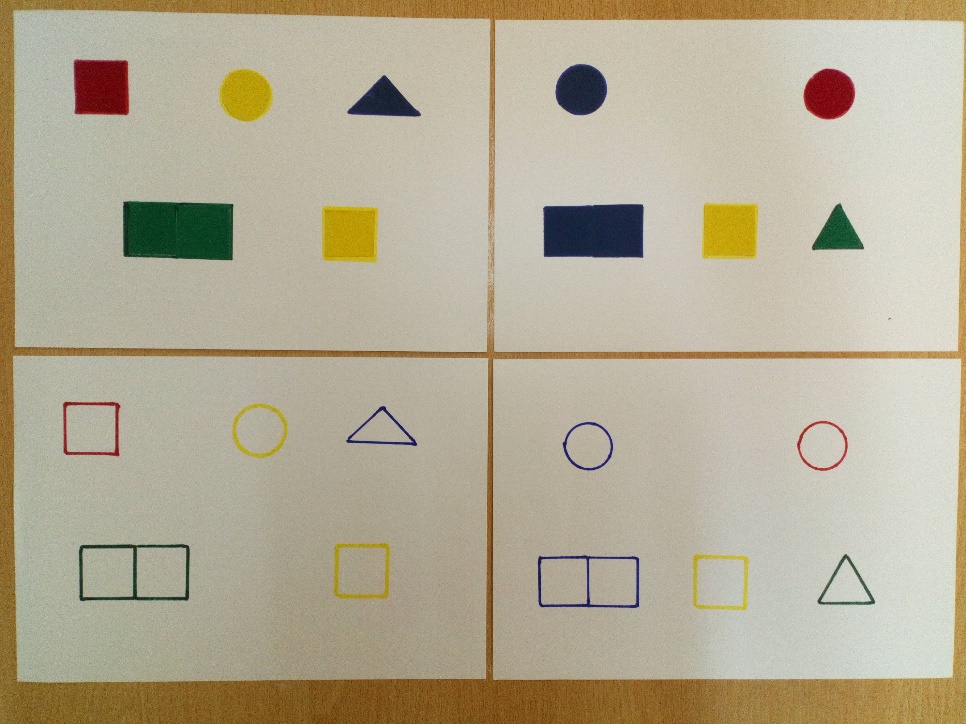 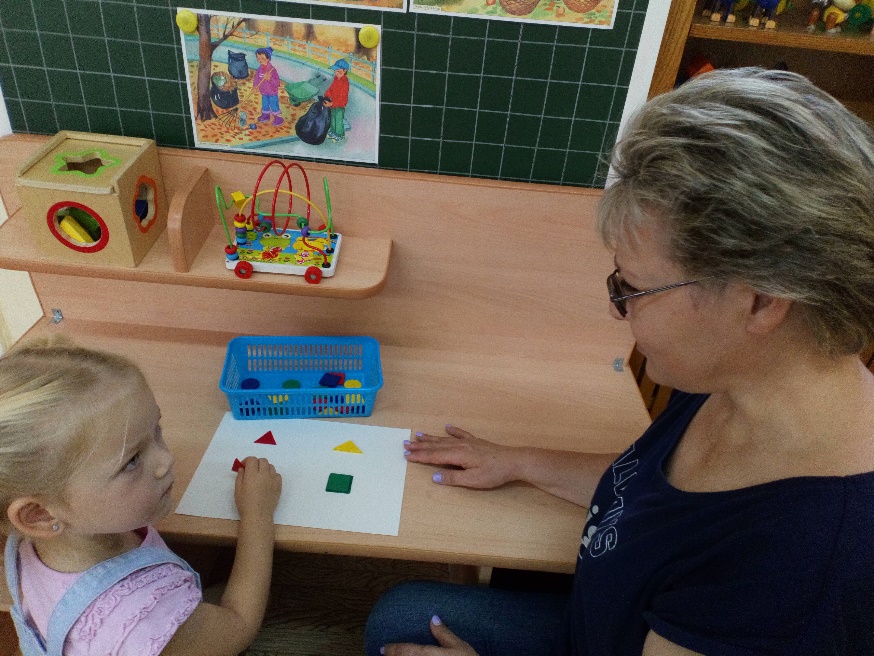 Игра «Угадай, что это?»
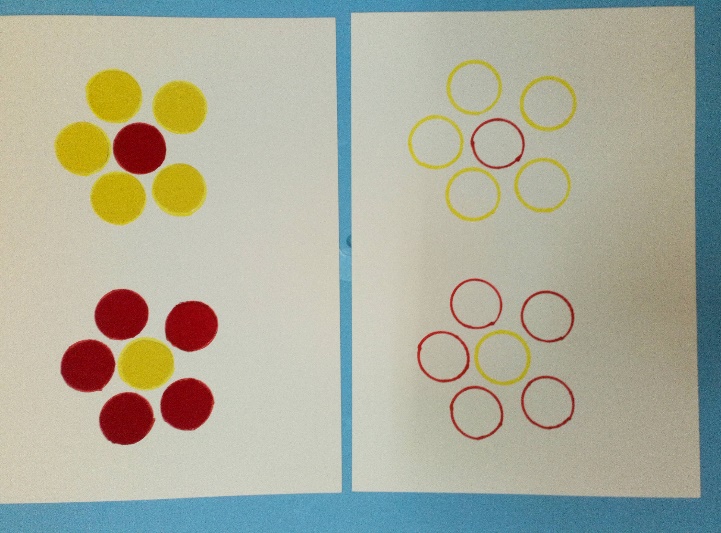 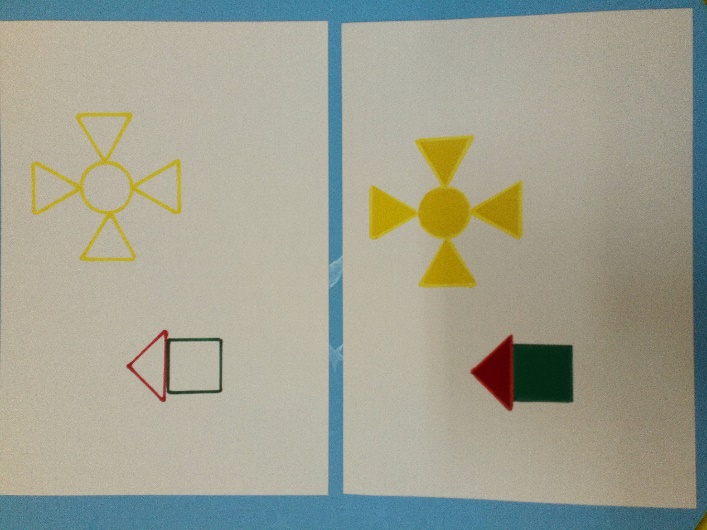 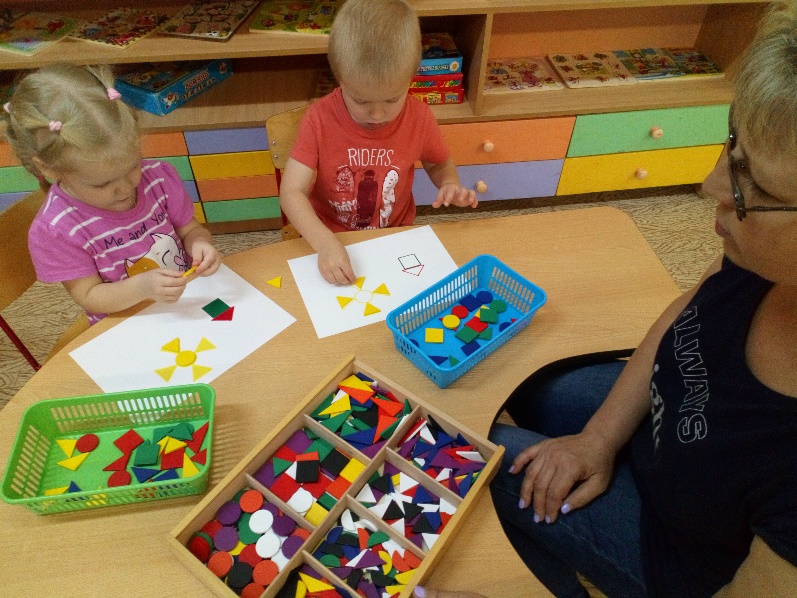 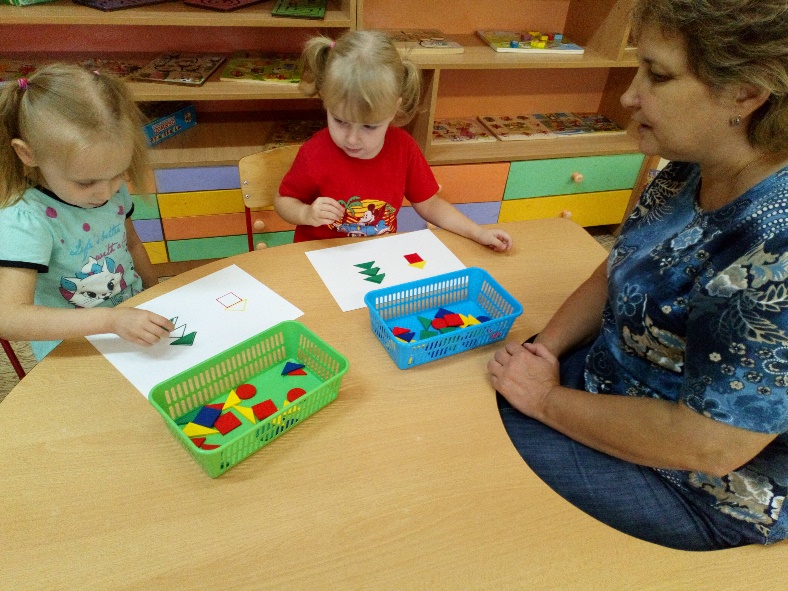 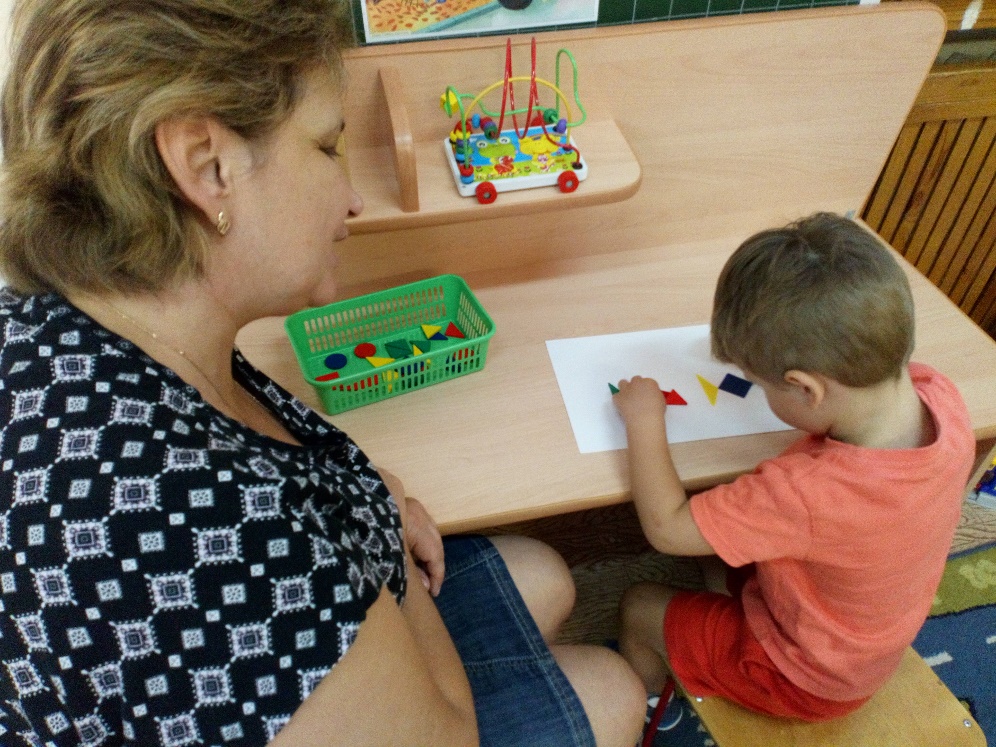 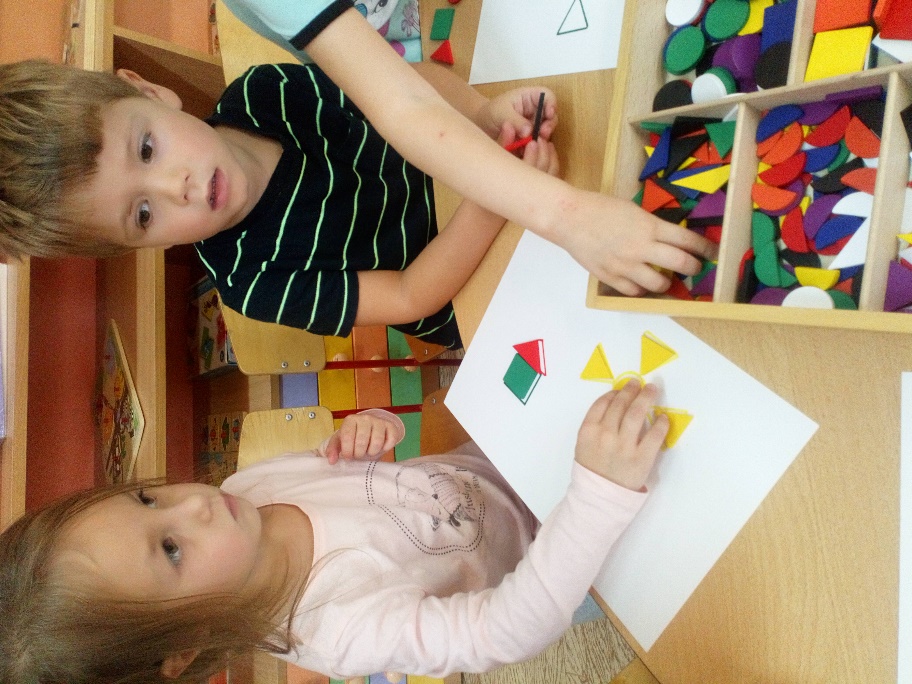 Игра «Собери бусы»
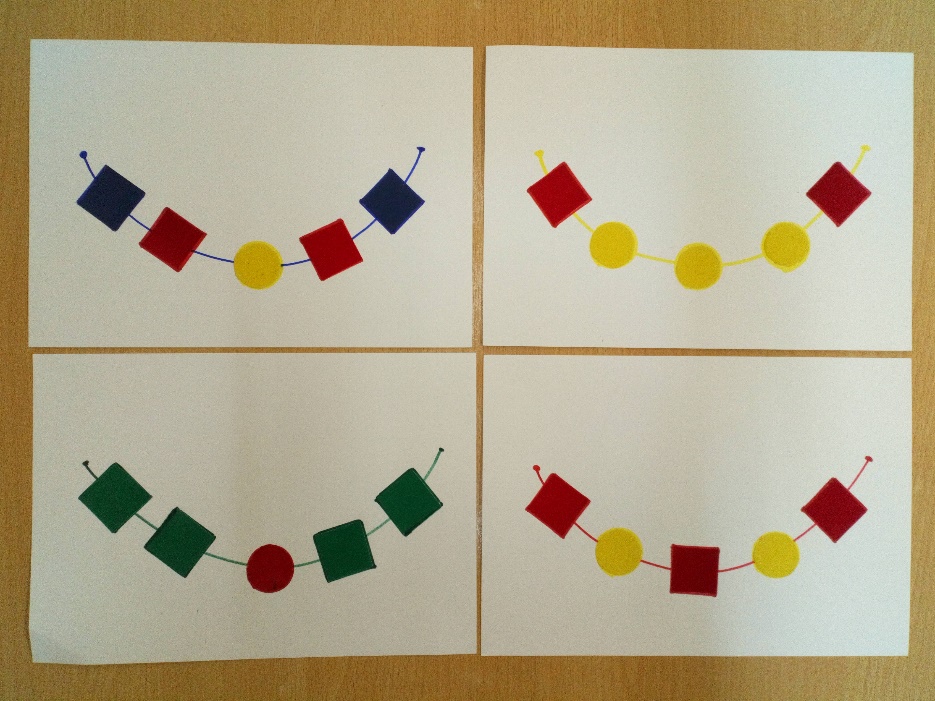 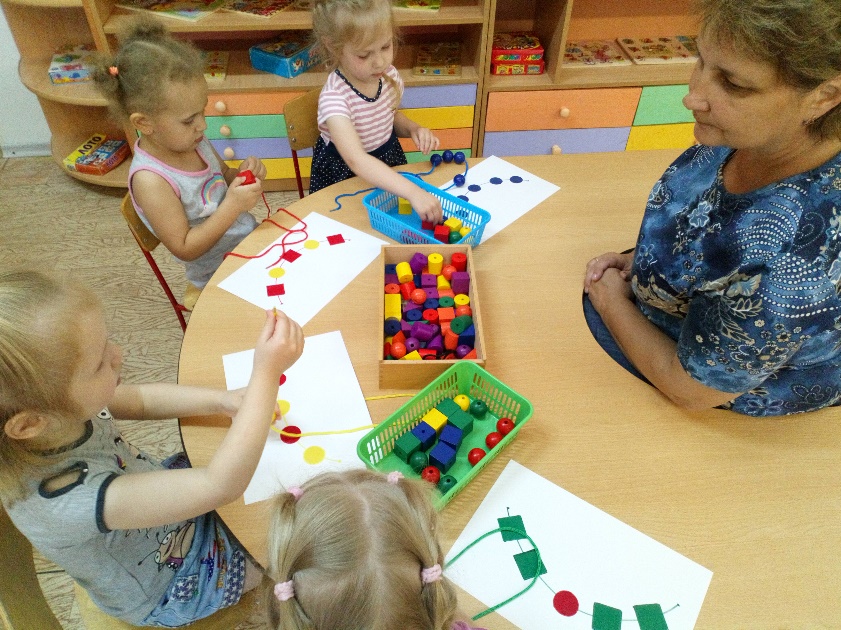 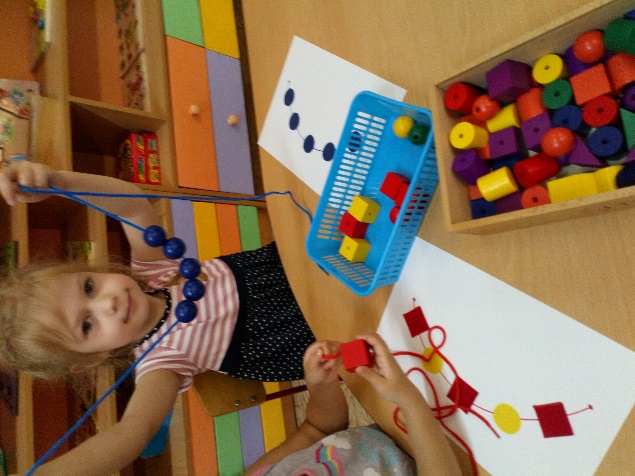 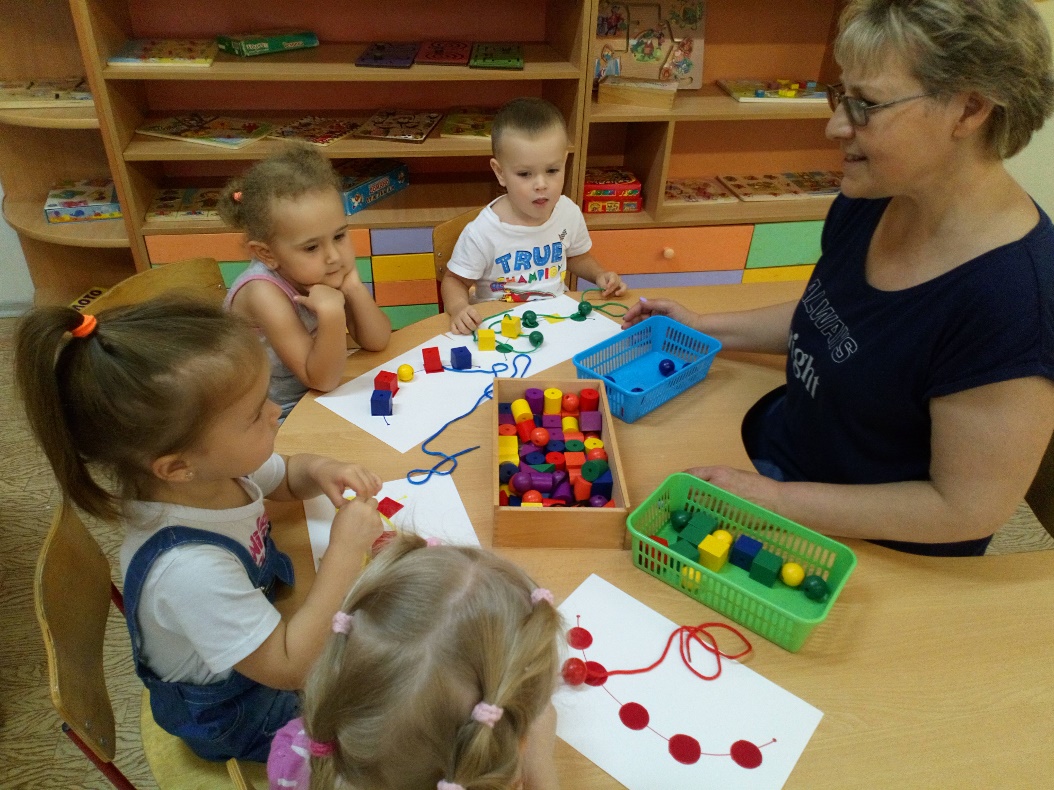 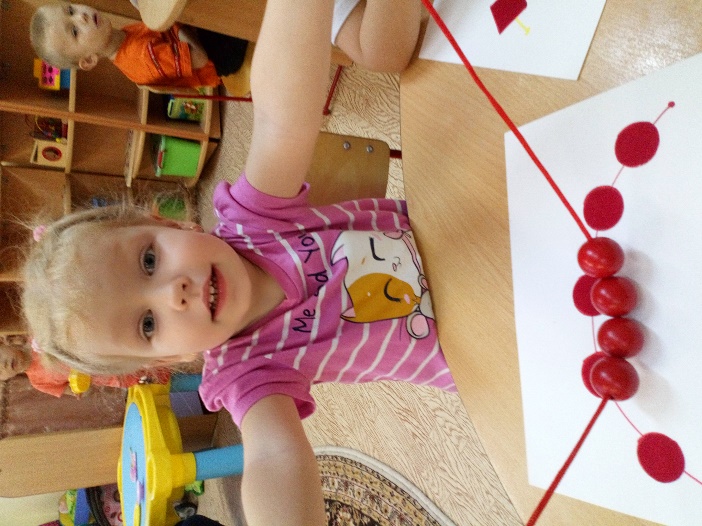 Использование игрового набора «Дары Фрёбеля» помогает нам сделать образовательный процесс интересным для каждого ребенка, позволяет детям, играя, развиваться в различных видах деятельности.
Спасибо за внимание!